XRN5682 – February 24 Major Release- Status Update
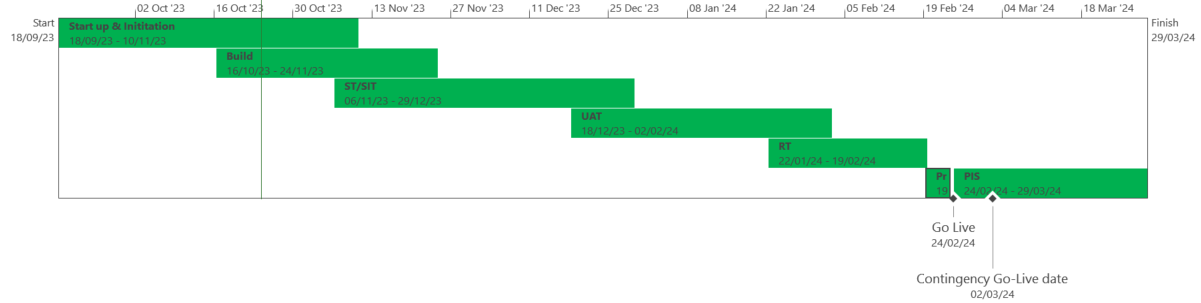 Complete
On Track
At Risk
Overdue
Slide updated on 29th November 2023